The Crusades
Killing for God
Purpose? Reason?
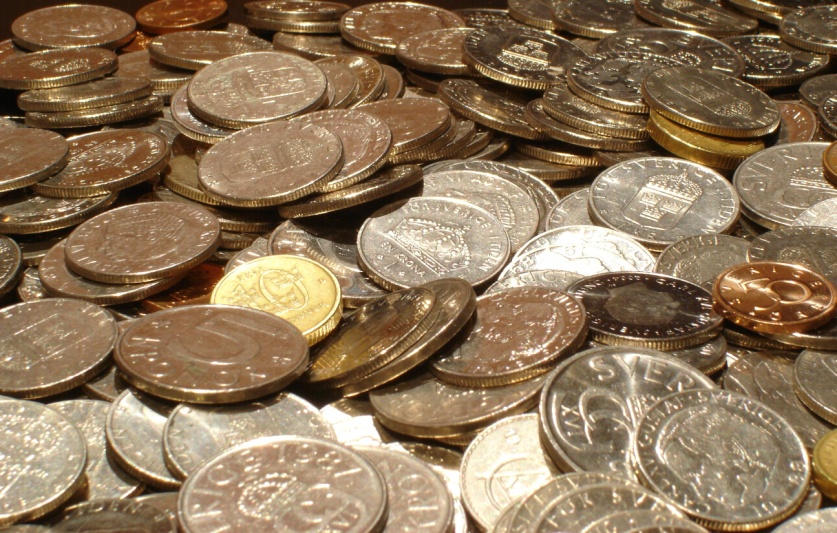 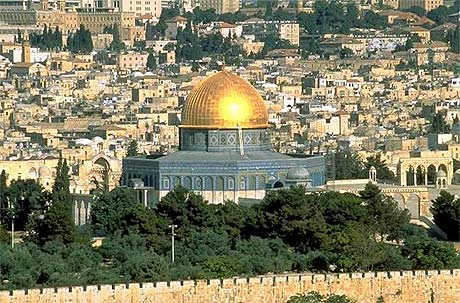 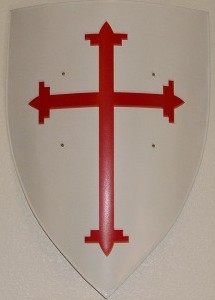 Pope Urban II—1095
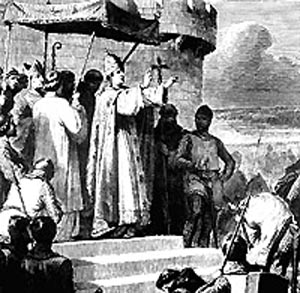 Crusader—The Crossed Ones
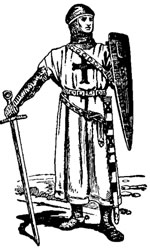 Layers of Armor
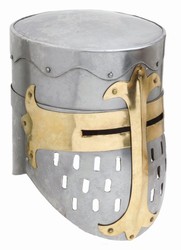 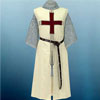 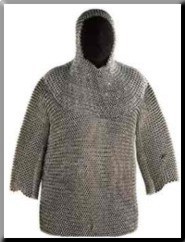 Crusader Weapons
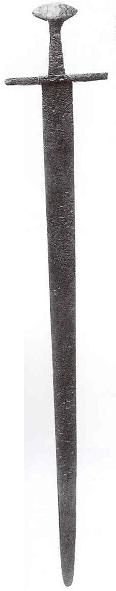 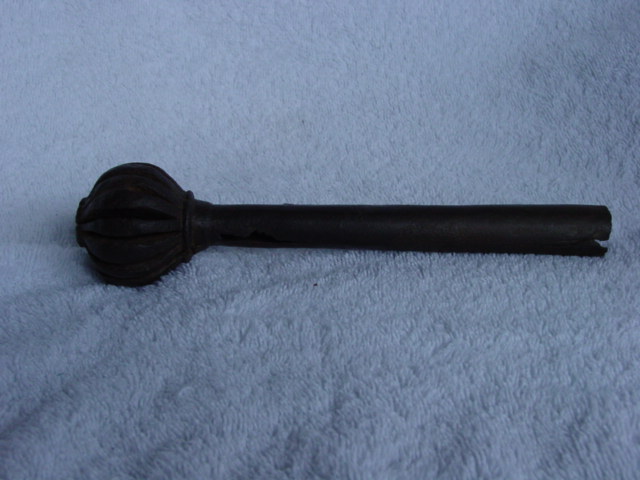 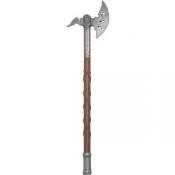 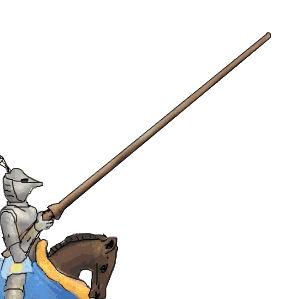 Crusader Weapons
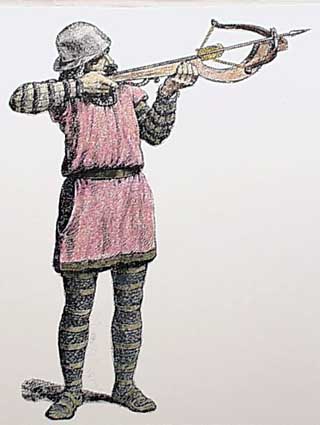 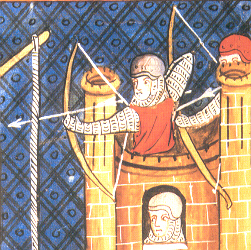 Siege and Success
Peasants’ Crusade
1098—Captured Antioch
1099—Captured Jerusalem
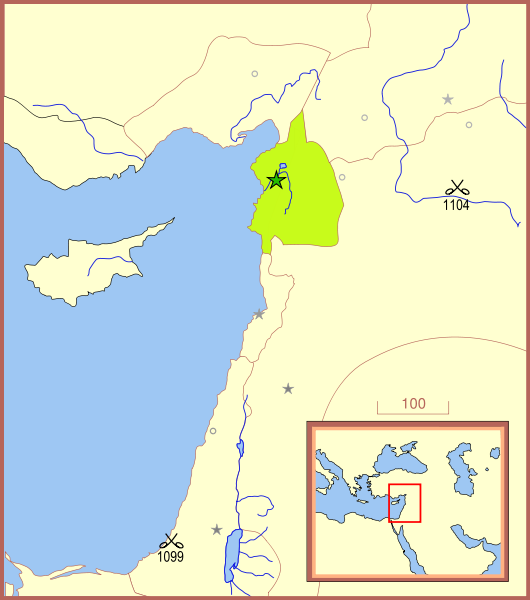 Killing for God
Crusaders killed Muslims and Jews
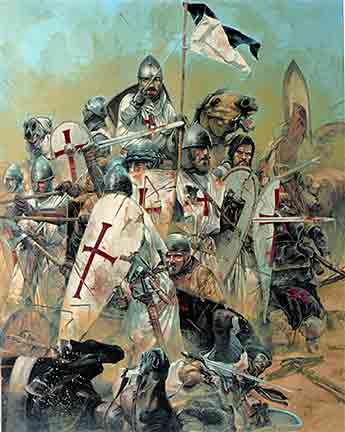 Crusader Kingdoms
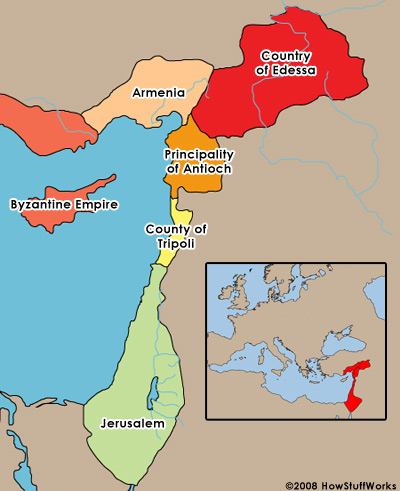 Saladin’s Revenge—1187
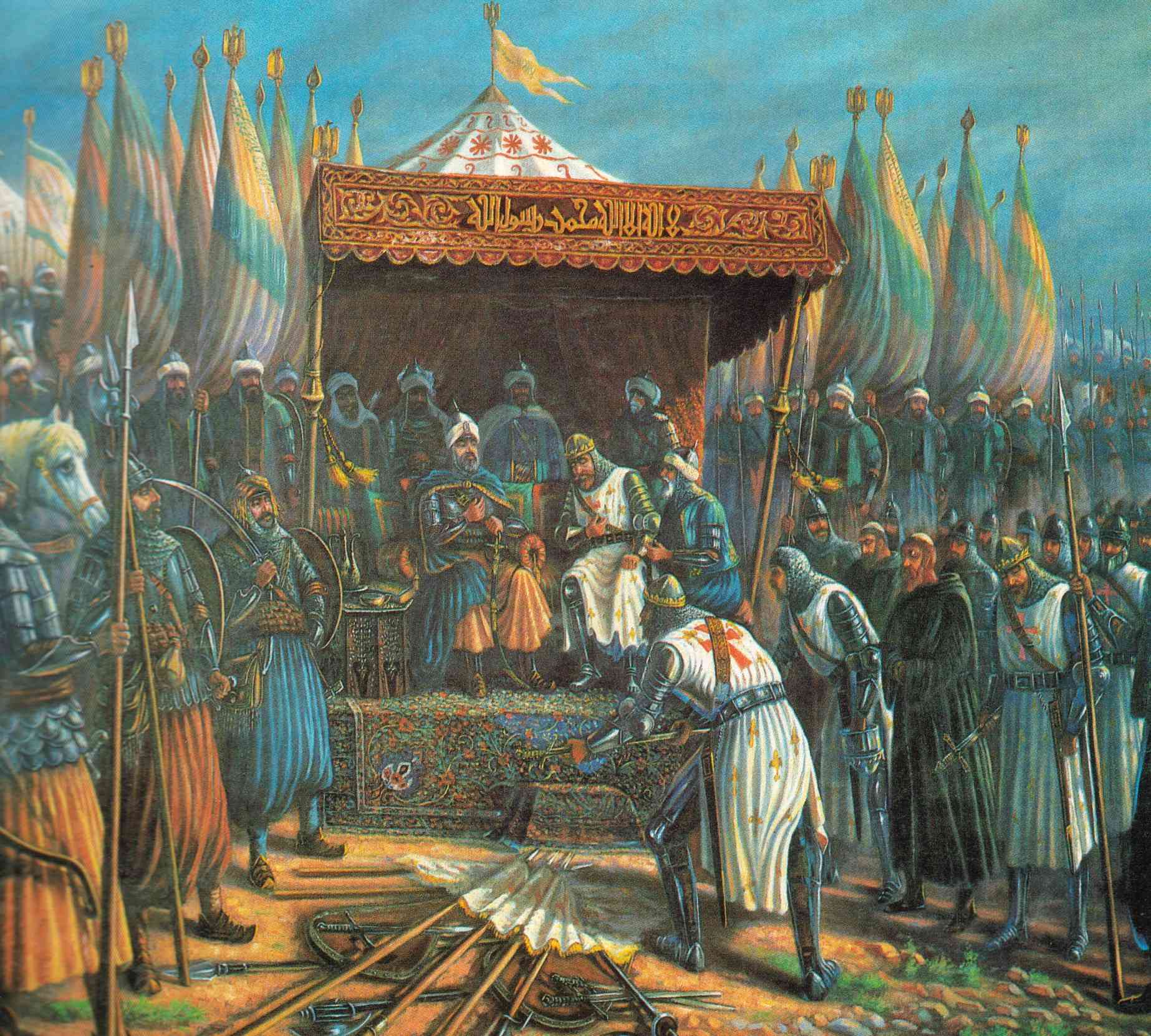